The Life, Death, and Future of the Rotary Engine
Introduction
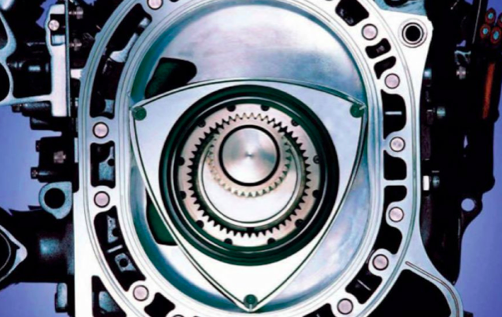 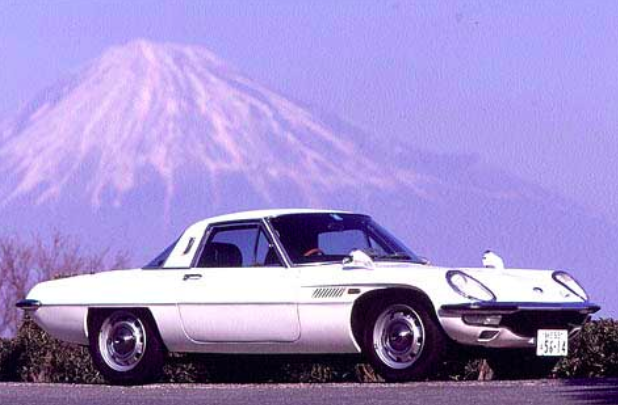 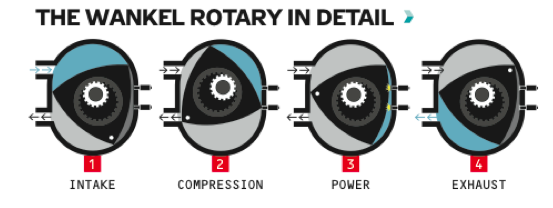 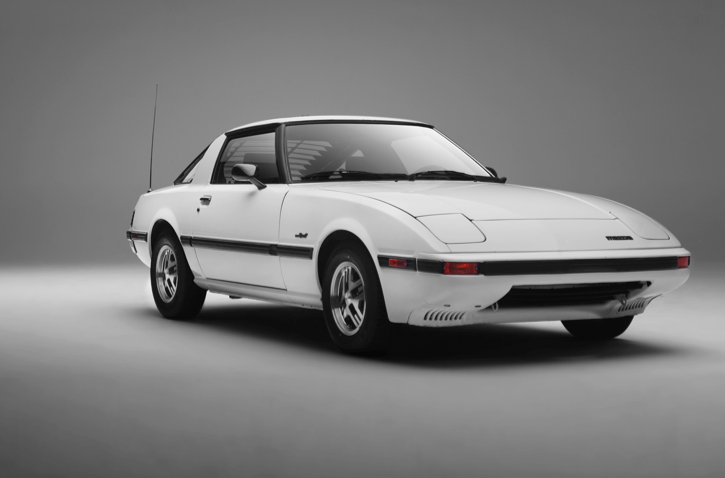 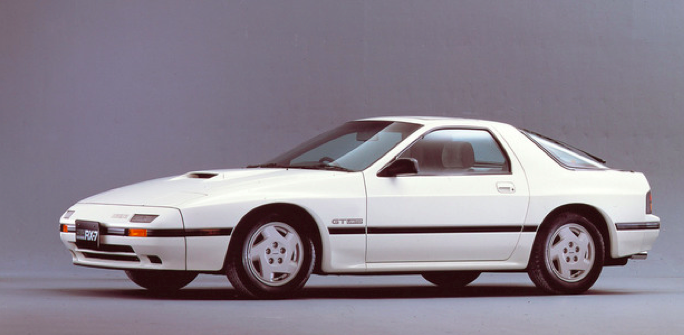 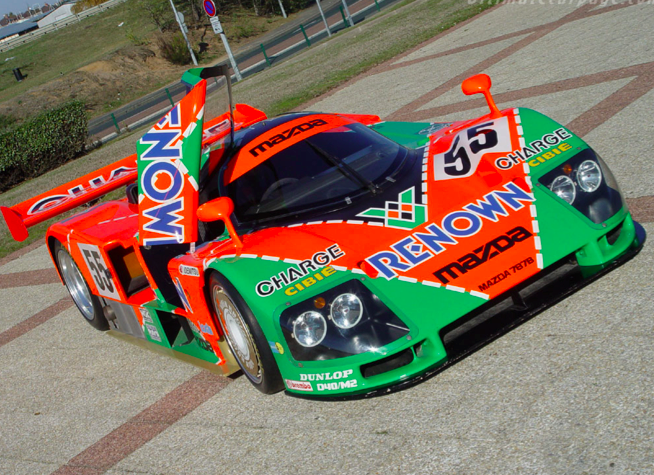 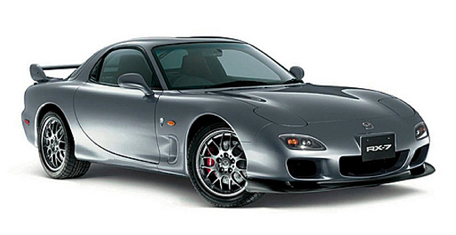 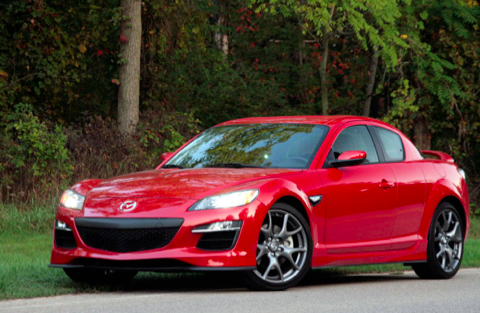 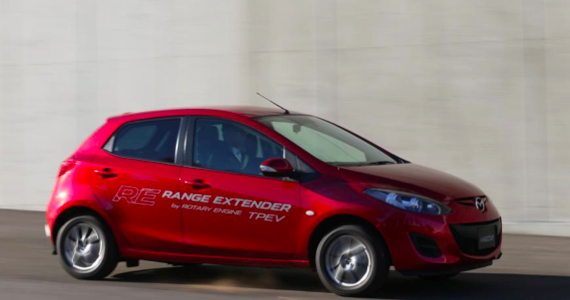 2013 Mazda Demio EV